KRAJINAKRAJINNÁ SFÉRAČLOVĚK A JEHO VÝTVORY
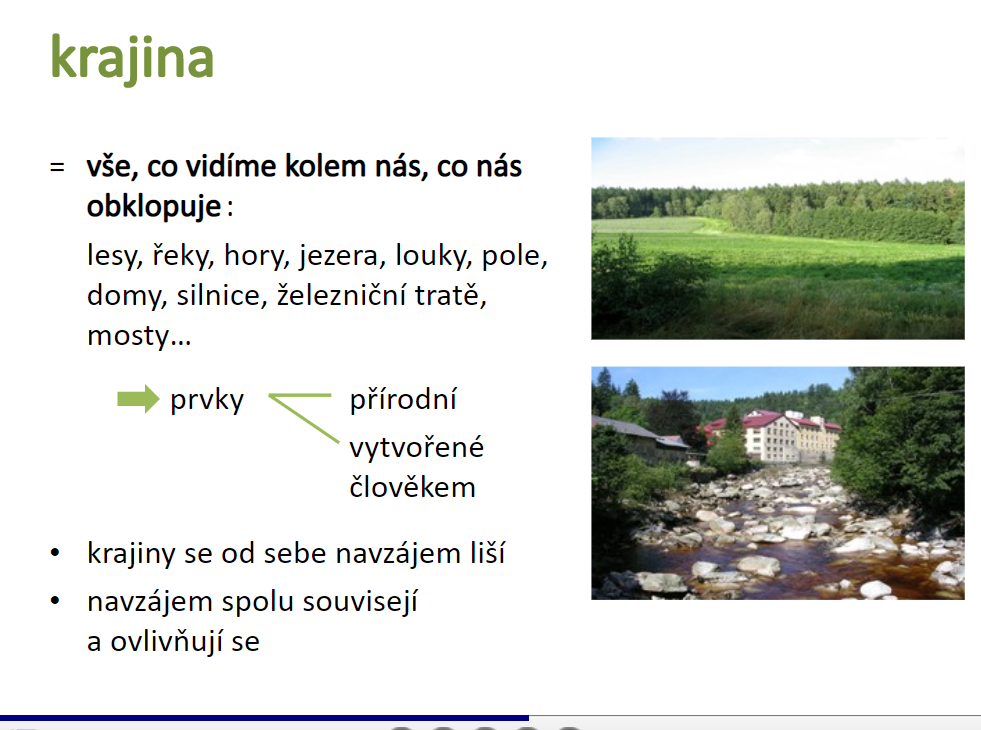 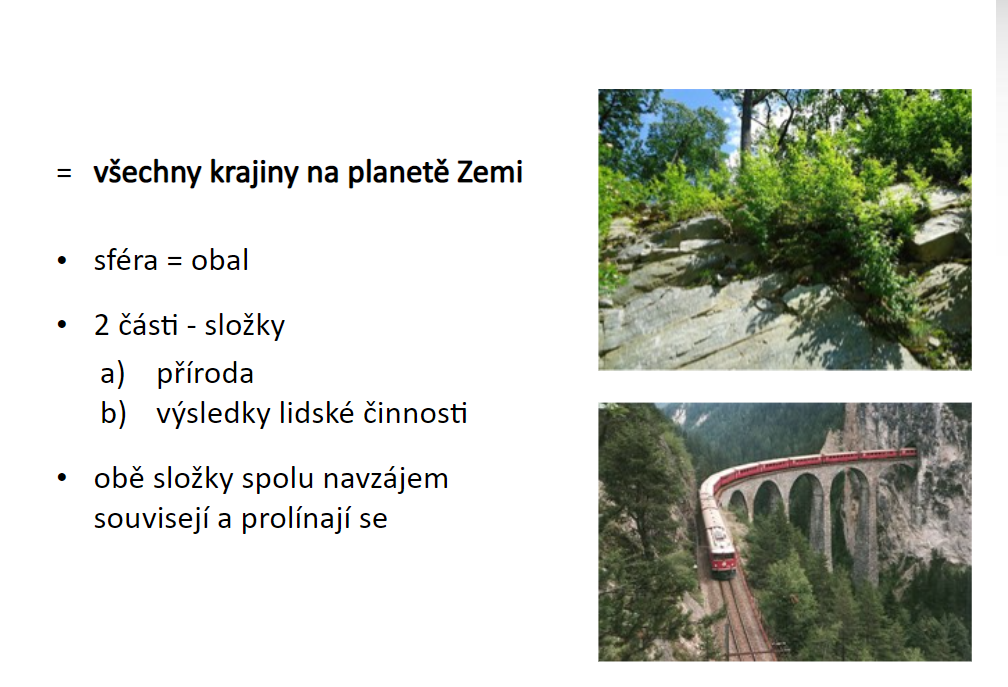 KRAJINA
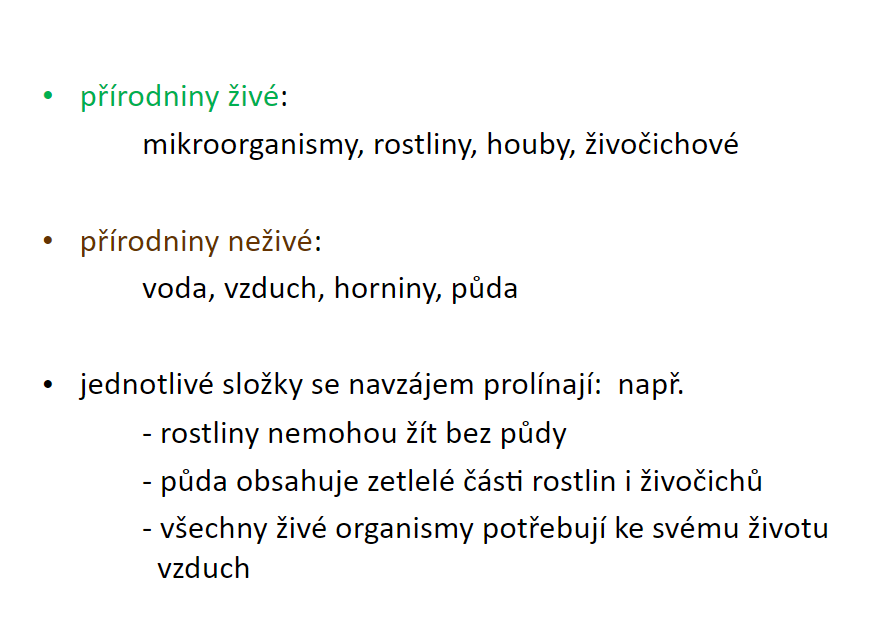 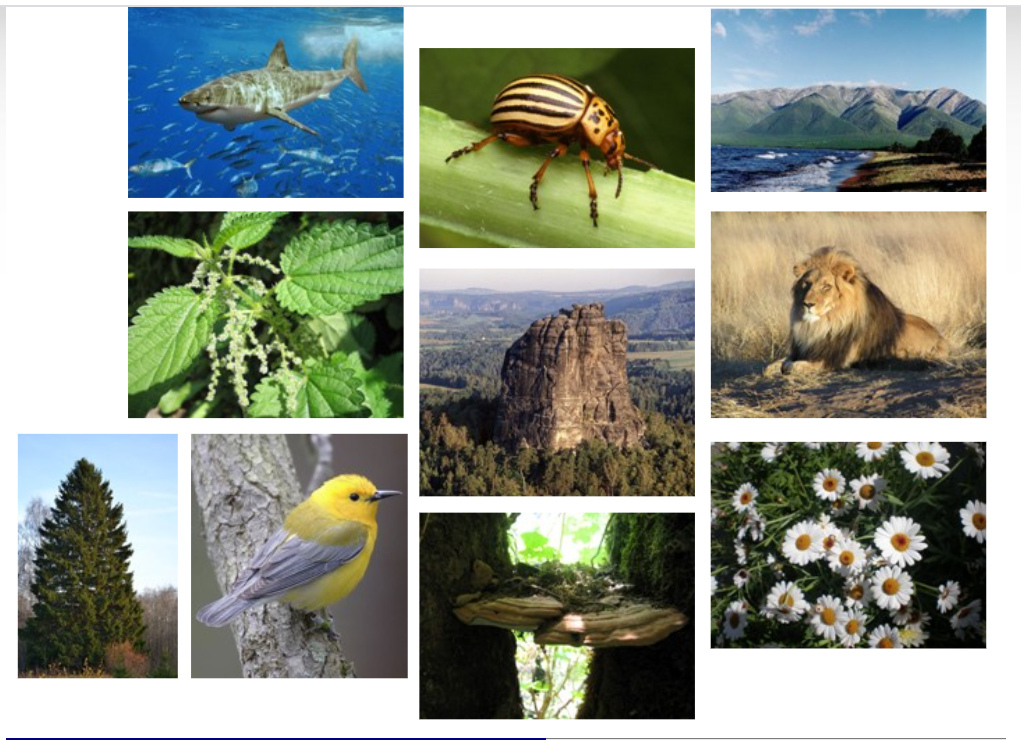 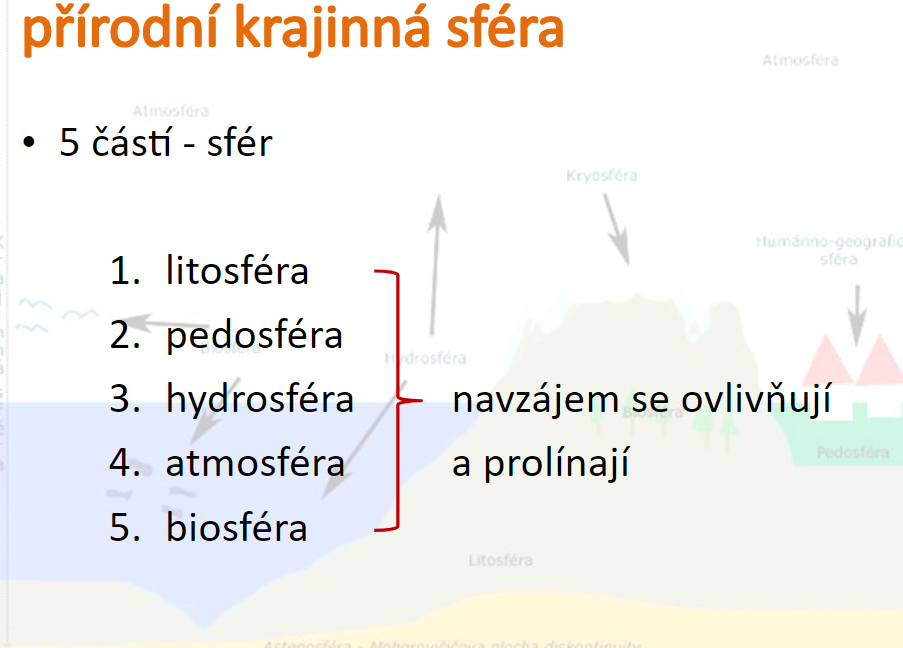 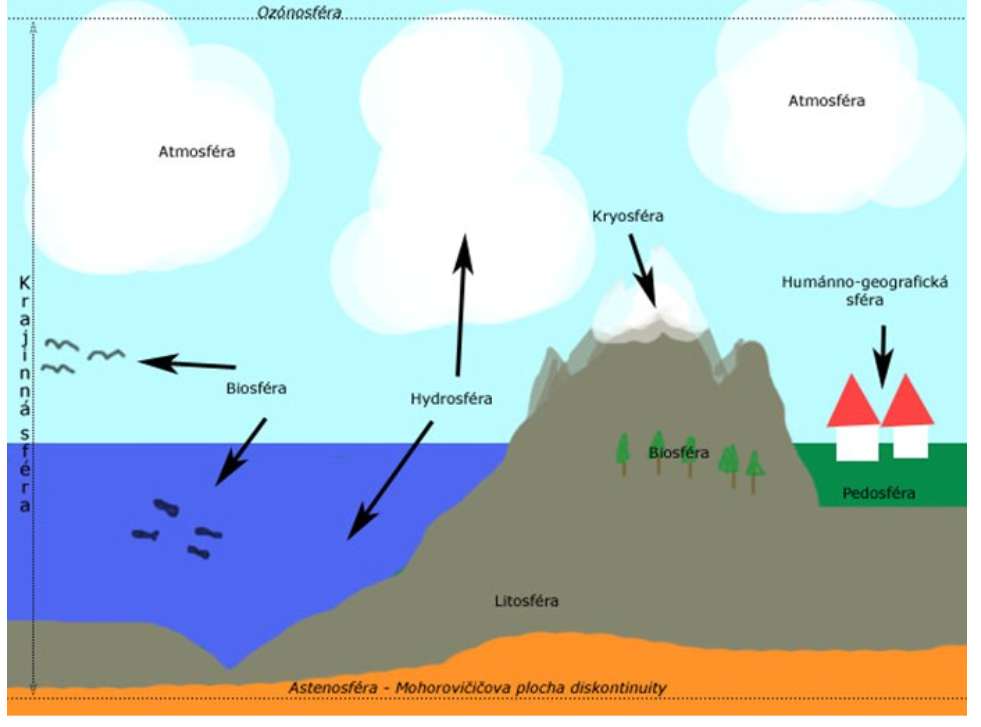 Hydrosféra
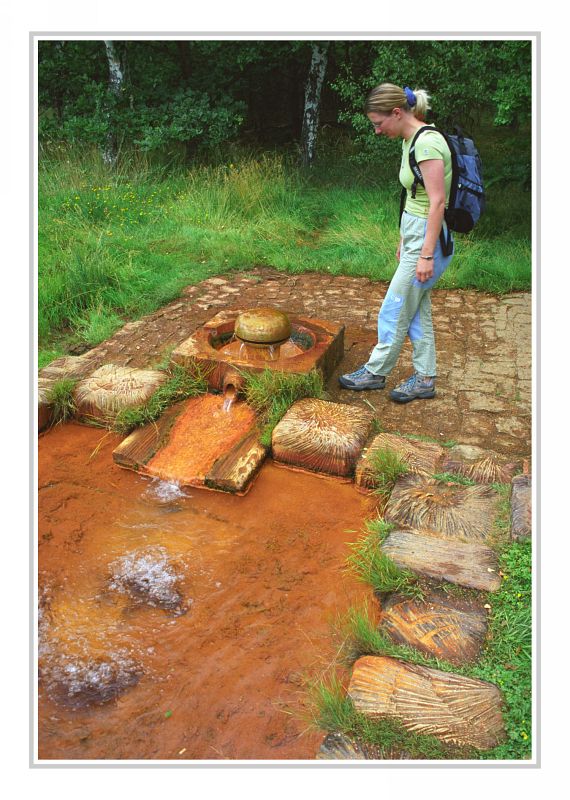 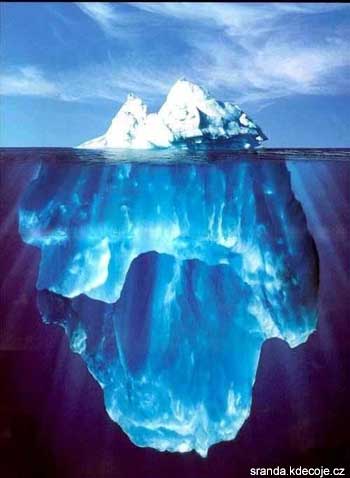 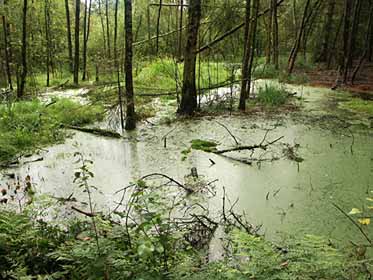 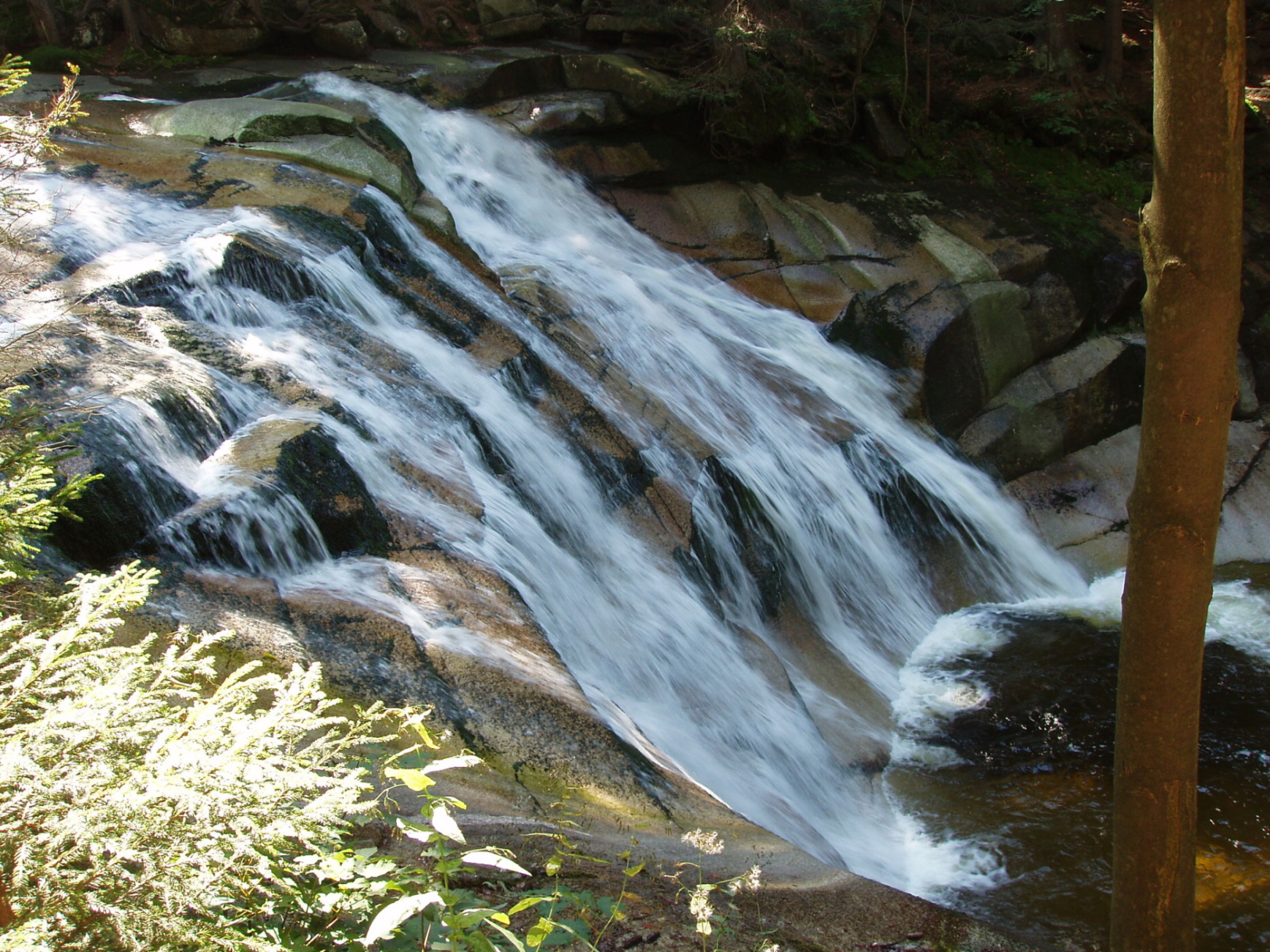 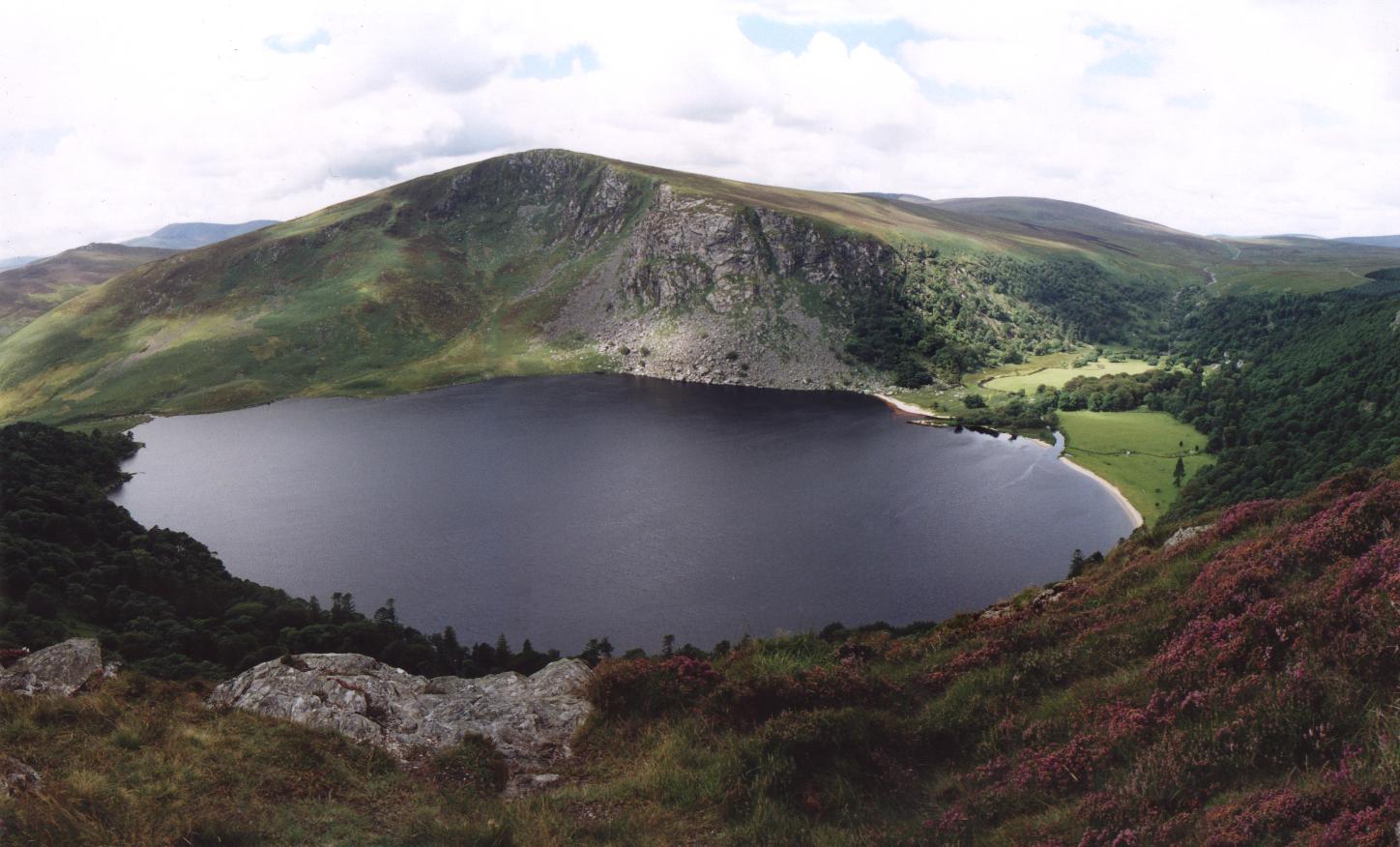 Atmosféra
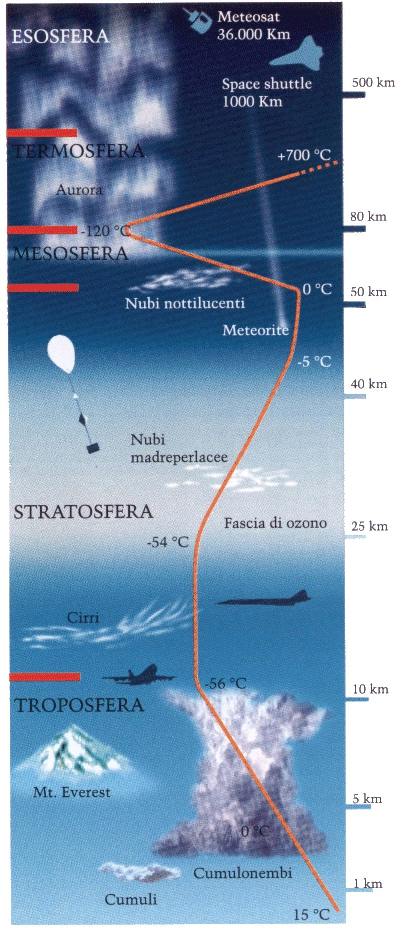 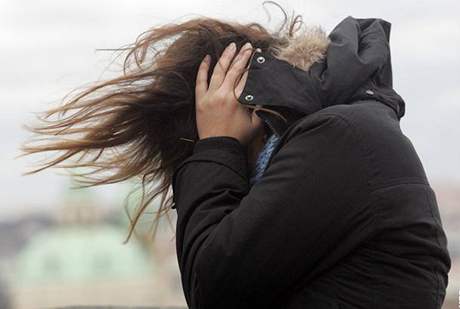 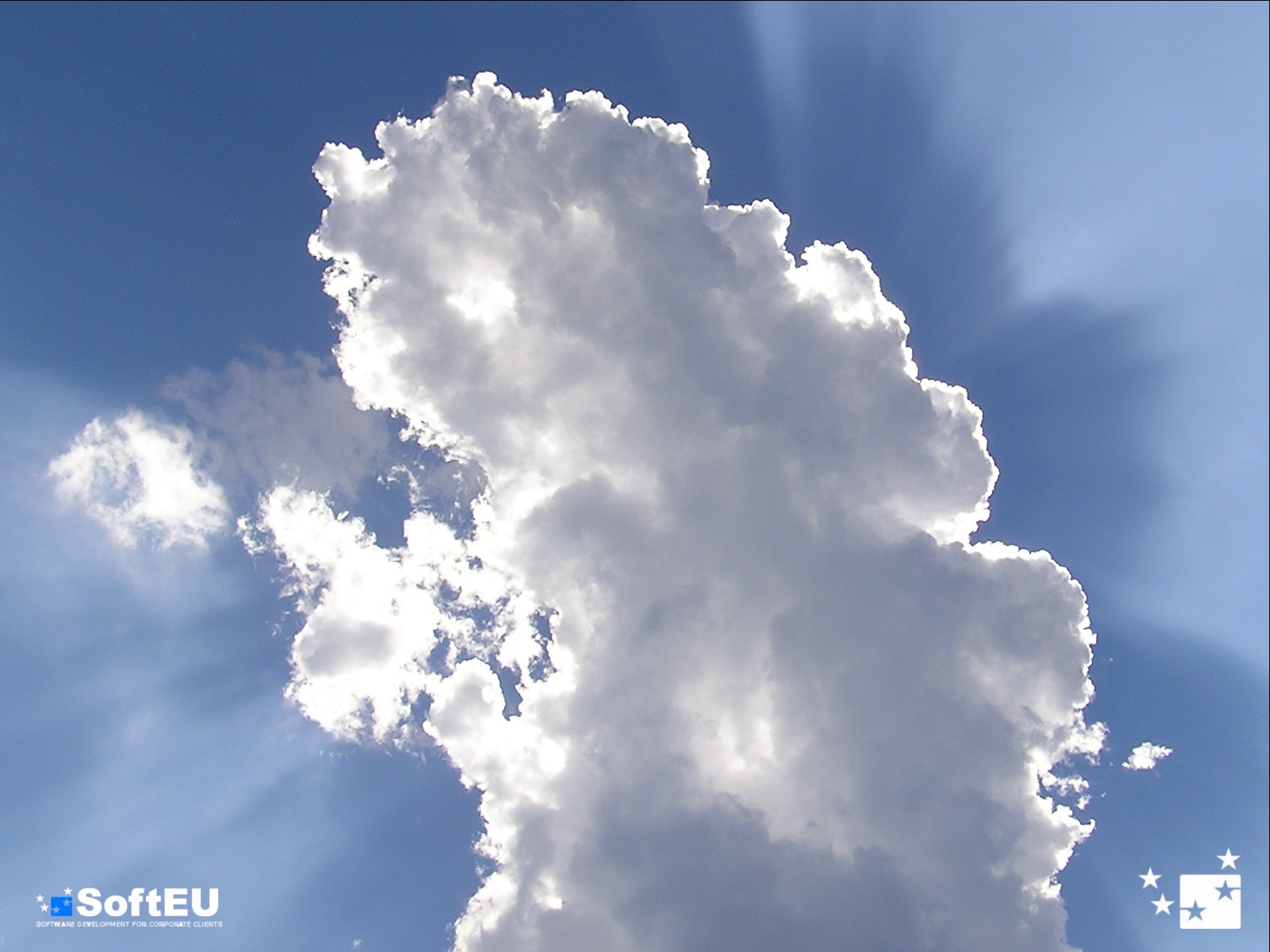 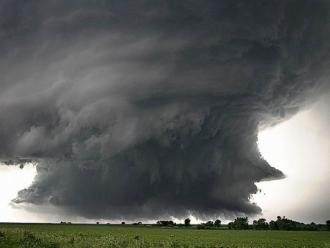 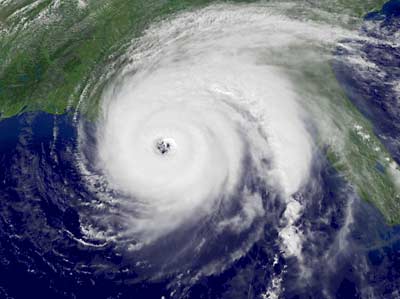 Biosféra
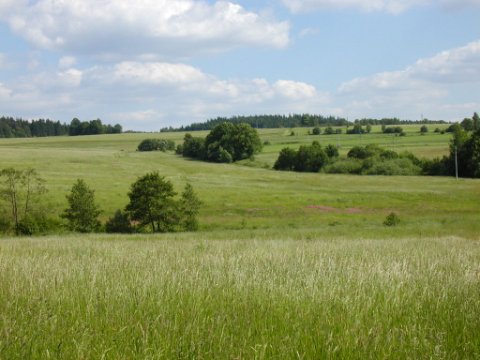 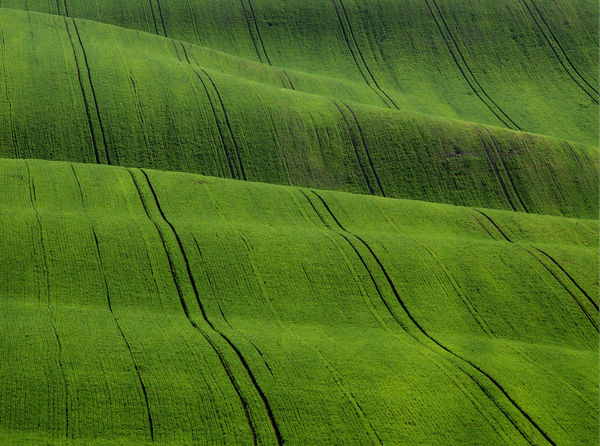 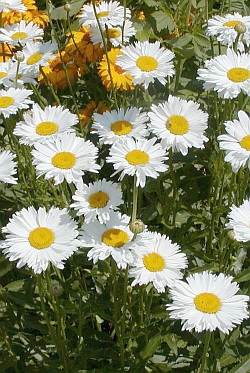 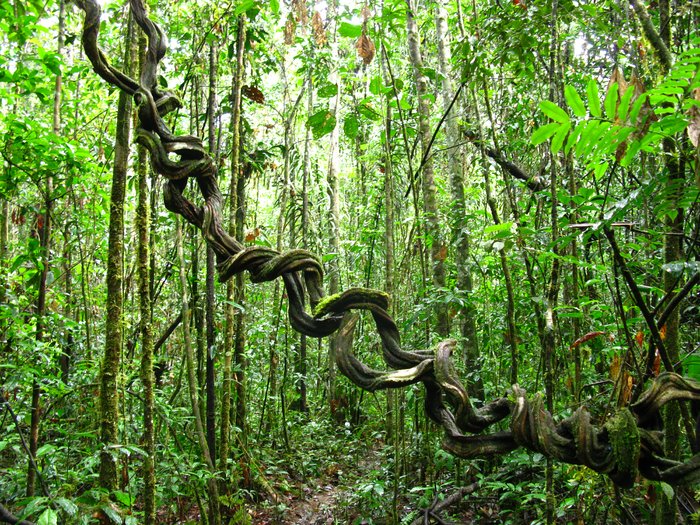 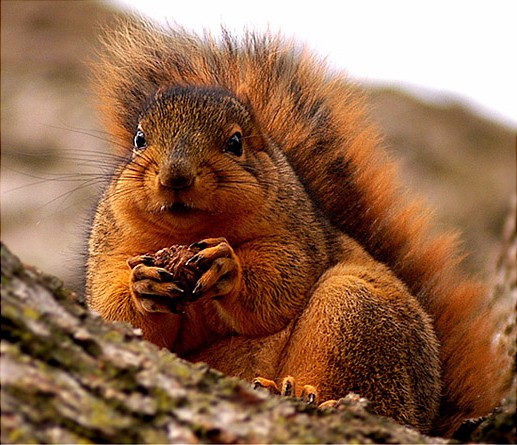 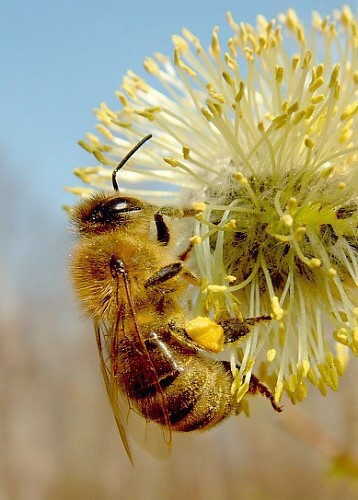 Pedosféra
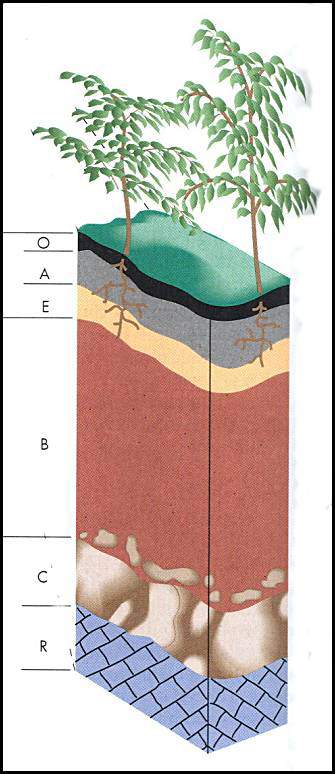 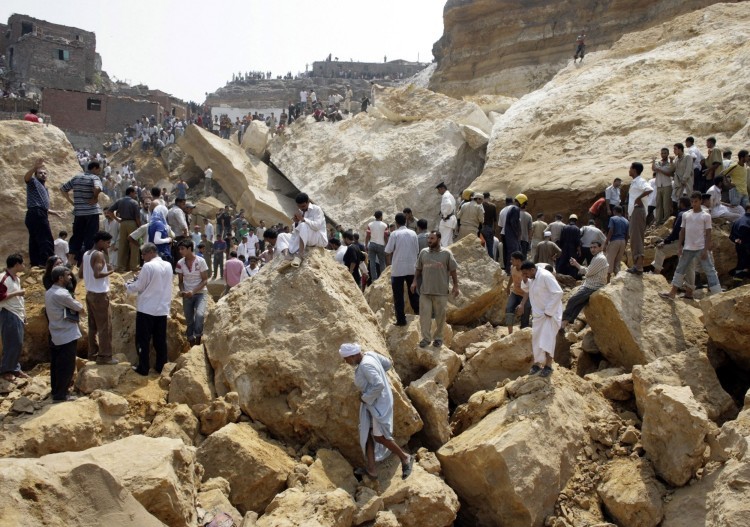 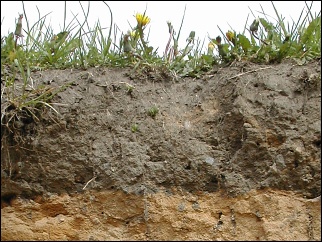 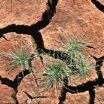 Litosféra
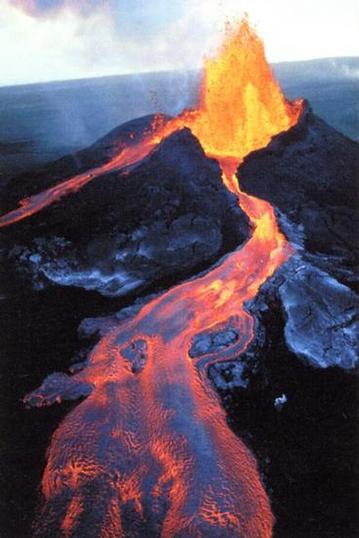 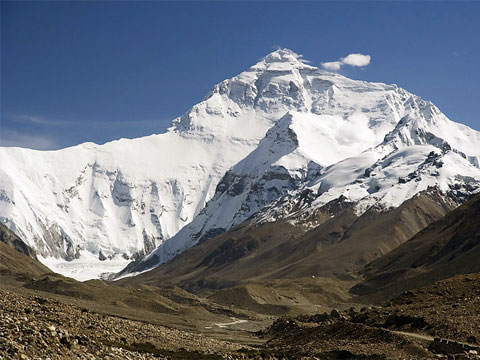 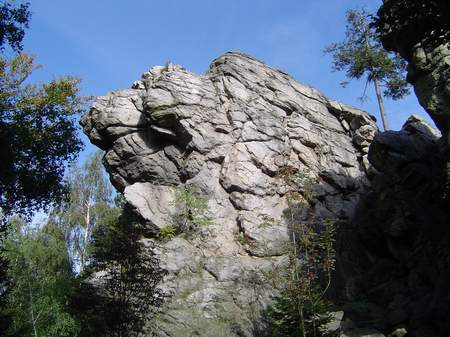 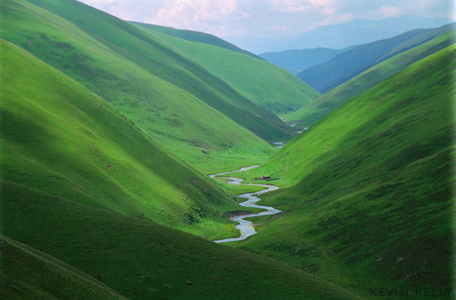 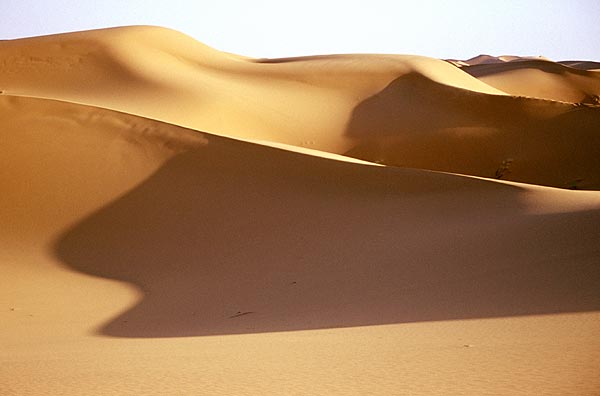 LITOSFÉRA (litos – kámen) – zemská kůra
PEDOSFÉRA (pedos – půda) – půdní obal
BIOSFÉRA (bios – život) – rostlinná a živočišná sféra
HYDROSFÉRA (hydro – voda) - vodstvo
ATMOSFÉRA (atmos – vzduch) – vzdušný obal
PŘÍRODNÍ KRAJINA – tj. původní člověkem neovlivněná
KULTURNÍ KRAJINA – tj. člověkem přeměněná přírodní krajina
Kulturní krajina
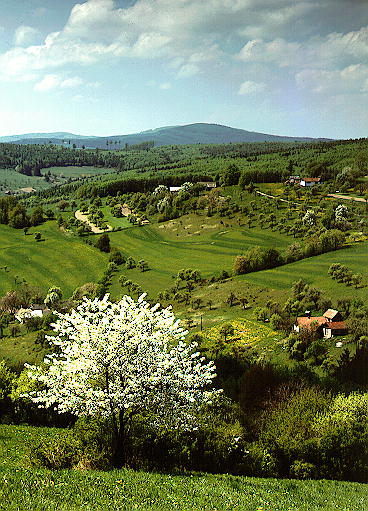 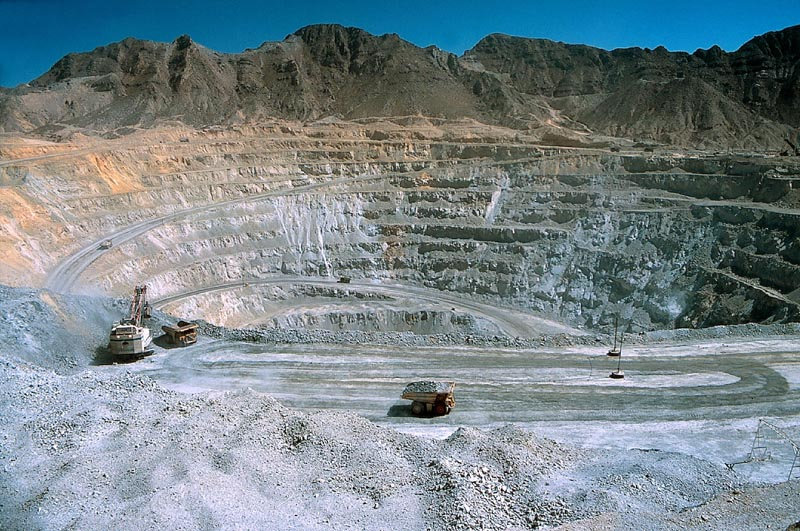